PEMBINAAN DAN PENGEMBANGANKARIERJABATAN FUNGSIONAL ANALIS KEPEGAWAIAN
DATA PRIBADI


Nama		: JUAHIR
NIP		: 19640226 198403 1 001
Jabatan		: Kabid Peningkatan Kompetensi      
                      	  Jabatan Fungsional Kepegawaian
Unit Kerja	: Pusat Pembinaan Jabatan 
                      	   Fungsional Kepegawaian
Pangkat/Golru	: Penata Tk. I, III/d
Alamat Rumah	: Vila Nusa Indah Blok. P.5 
                     	   No. 9 Jatiasih Bekasi
HP		: 0858.8868.5856
DASAR HUKUM JABATAN FUNGSIONAL
UU Nomor 5 Th 2014 ttg Aparatur Sipil Negara
PP 21 tahun 2014  ttg Batas Usia Pensiun  Jabatan Fungsional 
3. 	PEPRES Nomor 17 TH 2013 ttg Tunjangan Jabatan Fungsional Analis Kepegawaian
4.  	PERMENPAN Nomor PER/36/M.PAN/11/2006 ttg Jabatan Fungsional Analis Kepegawaian dan Angka Kreditnya jo PERMENPAN Nomor PER/14/M.PAN/6/2008 
5.  PERKA BKN Nomor 67 TH 2006 ttg Petunjuk Pelaksanaan Jabatan Fungsional Analis Kepegawaian dan Angka Kreditnya jo PERKA BKN Nomor 33 TH 2007 
6.  PERKA BKN Nomor 1 TH 2009 ttg Pedoman Penyelenggaraan Pendidikan dan Pelatihan Analis Kepegawaian
7.  PERKA BKN Nomor 2 TH 2009 ttg Pedoman Penulisan Karya Tulis/ Karya Ilmiah  Analis Kepegawaian
8.	PERKA BKN Nomor 3 TH 2009 ttg Pedoman Penyusunan Formasi Jabatan Analis Kepegawaian
PERKA BKN Nomor 26 TH 2011 dan PERKA BKN Nomor 11 TH 2012 ttg petunjuk Teknis Jabatan Analis dan Angka Kreditnya.
PERKA BKN Nomor 20 Tahun 2012 Tentang Standar Kompetensi Kerja Analis Kepegawaian.
Terbaru
Perka BKN 34 Tahun 2014 tentang Perubahan Kedua Atas Perka BKN No. 67 Tahun 2006 tentang Petunjuk Pelaksanaan Jabatan Fungsional Analis Kepegawaian dan Angka Kreditnya
Perka BKN No. 35 Tahun 2014 tentang Perubahan Atas Perka BKN No. 1 Tahun 2009 tentang Pedoman Penyelenggaraan Diklat Analis Kepegawaian 
Perka BKN Nomor 7 Tahun 2015 tentang Pedoman Penilaian Butir Kegiatan Jabatan Analis Kepegawaian  dan Angka Kreditnya
Perka BKN Nomor 16 Tahun 2015 tentang Pedoman Pelaksanaan Sertifikasi Profesi Jabatan Fungsional Analis Kepegawaian
Manajemen ASN
Manajemen ASN adalah pengelolaan ASN untuk menghasilkan pegawai ASN yang profesional, memiliki nilai dasar, etika profesi, bebas dari intervensi politik, bersih dari praktik korupsi, kolusi dan nepotisme. 
Manajemen ASN diselenggarakan berdasarkan Sistem Merit dan meliputi Manajemen PNS dan Manajemen PPPK
tujuan manajemen ASN
Manajemen ASN diarahkan untuk menjamin penyelenggaraan tugas pemerintahan dan pembangunan secara berdayaguna dan berhasilguna.

Untuk mewujudkan penyelenggaraan tugas pemerintahan dan pembangunan, diperlukan ASN yang profesional, bertanggung jawab, jujur, dan adil melalui pembinaan yang dilaksanakan berdasarkan sistim merit yaitu berdasarkan pada kualifikasi, kompetensi dan kinerja secara adil dan wajar dengan tanpa membedakan latar belakang politik, ras, warna kulit, agama, asal usul, jenis kelamin, status pernikahan, umur, atau kondisi kecacatan.
Kebijaksanaan manajemen ASN, berada pada Presiden selaku pemegang kekuasaan tertinggi Pembinaan ASN
Badan Kepegawaian Negara yang selanjutnya disingkat BKN adalah lembaga pemerintah nonkementerian yang diberi kewenangan melakukan pembinaan dan menyelenggarakan Manajemen ASN secara nasional.
Badan Kepegawaian Negara memiliki fungsi :
a.  pembinaan penyelenggaraan Manajemen ASN;
b.	penyelenggaraan Manajemen ASN dalam bidang pertimbangan teknis formasi, pengadaan, perpindahan antar instansi,persetujuan kenaikan pangkat, pensiun; dan
c.	penyimpanan informasi Pegawai ASN yang telah dimutakhirkan oleh Instansi Pemerintah serta bertanggung jawab atas pengelolaan dan pengembangan Sistem Informasi ASN.
Badan Kepegawaian Negara bertugas:
a. Mengendalikan seleksi calon Pegawai ASN;
b. Membina dan menyelenggarakan penilaian kompetensi serta mengevaluasi pelaksanaan kinerja Pegawai ASN oleh Instansi Pemerintah;
c. Membina Jabatan Fungsional di bidang kepegawaian;
d. Mengelola dan mengembangkan sistem informasi kepegawaian ASN berbasis kompetensi didukung oleh sistem informasi kearsipan yang komprehensif;
e. Menyusun norma, standar, dan prosedur teknis pelaksanaan kebijakan Manajemen PNS;
f. Menyelenggarakan administrasi kepegawaian ASN; dan
g. Mengawasi dan mengendalikan pelaksanaan norma, standar, dan prosedur manajemen kepegawaian ASN.
Perspektif pengembangan jabfung
kedudukan dalam organisasi jelas
tugas terstruktur dan berjenjang
kemandirian dalam tugas diakui
pengembangan sistem kompensasi
pembentukan nilai melalui etika profesi 
Filosofi ASN  penguatan jabatan fungsional menuju Profesional
TUGAS, PERAN DAN KEDUDUKAN 
JABATAN FUNGSIONAL
TUGAS
Melaksanakan tugas pelayanan berdasarkan profesi jabatan fungsional keahlian dan/atau keterampilan tertentu

PERAN
Sebagai pelaksana tugas di bidang pelayanan dan profesi jabatan fungsional yang berdasarkan pada keahlian dan/atau keterampilan tertentu

KEDUDUKAN
Jabatan fungsional berkedudukan dibawah dan bertanggung jawab secara langsung pada pejabat pimpinan tinggi atau pejabat administrasi yang memiliki keterkaitan dengan pelaksanaan tugas jabatan fungsional tertentu
KATEGORI, JENJANG DAN KELAS (catatan ruang lingkup)
SYARAT PENGANGKATAN DALAM JABATAN
Jabatan fungsional adalah kedudukan yang menunjukkan tugas, tanggung jawab, wewenang dan hak seorang Pegawai Negeri Sipil dalam suatu satuan organisasi yang dalam pelaksanaan tugasnya didasarkan pada keahlian/dan atau keterampilan tertentu serta bersifat mandiri.
PENGUATAN JABATAN FUNGSIONAL
INSTANSI PEMBINA JABATAN FUNGSIONAL
Instansi yang memiliki tugas untuk mengelola jabatan fungsional dalam rangka menjamin profesionalisme dan kontribusi jabatan dalam pencapaian tujuan organisasi serta pengembangan karir pejabat yang menduduki jabatan fungsional.
Tugas :
 Menyusun :
ketentuan pelaksanaan dan ketentuan teknis Jabatan Fungsional;
standar kompetensi Jabatan Fungsional;
pedoman formasi Jabatan Fungsional;
pedoman penulisan Karya Tulis/Karya Ilmiah/Karya Tulis Inovasi di    bidang tugas jabatan fungsional;
Kurikulum pendidikan dan pelatihan (diklat) fungsional/teknis Jabatan Fungsional;
Menganalisis kebutuhan diklat fungsional/teknis di bidang tugas jabatan fungsional;
Menyelenggarakan :
diklat fungsional/ teknis jabatan fungsional;
uji kompetensi;
Memfasilitasi :
Pelaksanaan tugas pokok Jabatan Fungsional;
Pembentukan Organisasi Profesi Jabatan Fungsional;
Penyusunan dan penetapan kode etik dan etika profesi Jabatan Fungsional; dan
Melakukan sosialisasi Jabatan Fungsional, ketentuan pelaksanaan, dan ketentuan teknisnya;
Melakukan koordinasi dengan instansi pengguna dalam rangka pembinaan karier pejabat fungsional;
Mengembangkan sistem informasi Jabatan Fungsional;
Melakukan monitoring dan evaluasi pelaksanaan Jabatan Fungsional;
Instansi pembina dalam rangka melaksanakan tugas pembinaan wajib menyampaikan hasil pelaksanaan pembinaan Jabatan Fungsional yang dibinanya secara berkala sesuai dengan perkembangan pelaksanaan pembinaan kepada MenPAN dengan tembusan Kepala Badan Kepegawaian Negara.
PENGERTIAN JABATAN FUNGSIONAL MENURUT UU NO. 5 TAHUN 2014
Jabatan Fungsional adalah sekelompok jabatan yang berisi fungsi dan tugas berkaitan dengan pelayanan fungsional yang berdasarkan pada keahlian dan keterampilan tertentu.
Sedangkan Pejabat Fungsional adalah Pegawai ASN yang menduduki Jabatan Fungsional pada instansi pemerintah.
ditetapkannya jabatan fungsional Analis Kepegawaian
dalam rangka meningkatkan mutu manajemen ASN diperlukan adanya pegawai ASN yang ditugaskan secara penuh untuk melakukan kegiatan manajemen ASN dan sistem pengembangan manajemen ASN
PERKA BKN NO. 3 TAHUN 2009 
ttg Pedoman Penyusunan Formasi Jabatan Analis
Formasi Jabatan Analis Kepegawaian
jumlah dan jenjang jabatan Analis Kepegawaian yang diperlukan oleh suatu unit kerja pengelola kepegawaian untuk mampu melaksanakan tugas pokok dan fungsinya dalam jangka waktu tertentu.
Formasi (Kebutuhan ) 
Analis Kepegawaian
ANALIS KEPEGAWAIAN 
INSTANSI PUSAT DAN DAERAH TH.2015
ANALIS KEPEGAWAIAN 
BERDASARKAN TINGKAT JENJANG JABATAN
lowongan formasi
Pengangkatan PNS dalam jabatan Analis Kepegawaian dilakukan karena adanya lowongan formasi.
Lowongnya suatu formasi jabatan Analis Kepegawaian dapat terjadi apabila ada Analis Kepegawaian yang berhenti, peningkatan volume beban kerja, dan/atau pembentukan unit kerja baru.
Formasi jabatan Analis Kepegawaian pada masing-masing satuan organisasi, disusun berdasarkan analisis kebutuhan jabatan dengan menghitung rasio keseimbangan antara beban kerja dan jumlah Analis Kepegawaian yang diperlukan untuk melaksanakan kegiatan tugas pokok sesuai dengan jenjang jabatannya.
pengangkatan pertama kali
AK Terampil
berijazah paling rendah Diploma III (D.III) Ilmu Kepegawaian, Ilmu Ekonomi Manajemen SDM, Ilmu Manajemen Administrasi, Ilmu Administrasi Perkantoran, dan Ilmu Kesekretariatan (Perka BKN No. 34/2014)
minimal menduduki pangkat Pengatur (II/c)
setiap unsur penilaian Prestasi Kerja PNS minimal bernilai baik dlm 1 thn terakhir
telah mengikuti dan lulus Diklat Fungsional Analis Kepegawaian Keterampilan, kecuali yg memiliki ijazah D.III Kepegawaian
AK Ahli
berijazah paling rendah Sarjana (S1)/Diploma IV (D.IV) Ilmu Kepegawaian, Ilmu Manajemen, Ilmu Politik, Ilmu Administrasi Negara, Ilmu Administrasi Publik, Ilmu Hukum, Ilmu Pemerintahan, Ilmu Sosial Politik, Ilmu Kebijakan Publik, Ilmu  Ekonomi Manajemen SDM, dan Ilmu Sosiologi;
minimal menduduki pangkat Penata Muda (III/a)
setiap unsur penilaian Prestasi Kerja PNS minimal bernilai baik dlm 1 thn terakhir
telah mengikuti dan lulus Diklat Fugsional Analis Kepegawaian Keahlian, kecuali yg memiliki ijazah D.IV Kepegawaian
pengangkatan pertama
penetapan angka kredit awal, dilakukan dengan penghitungan angka kredit mulai dari CPNS, pendidikan, diklat, prajabatan, kegiatan manajemen PNS dan pengembangan sistem manajemen PNS, penunjang kegiatan lainnya melalui pengusulan penetapan angka kredit, hasilnya PAK, baru dibuatkan SK pengangkatannya 
penetapan angka kredit awal, berdasarkan pendidikan langsung dicantumkan dalam SK pengangkatannya, sehingga penghitungan angka kredit sebelumnya mulai dari CPNS dapat dilakukan pada saat penetapan angka kredit untuk kenaikan pangkatnya
pengangkatan masa peralihan (inpassing)
AK Terampil
sma
pengatur
	(II/c)
PNS yang pada saat PERMENPAN nomor PER/14/M.PAN/6/2008 ini ditetapkan telah melaksanakan kegiatan manajemen PNS/ pengembangan sistem manajemen PNS
     (2 juni 2008)
berijasah paling rendah SMA/sederajat
paling rendah menduduki pangkat Pengatur (II/c)
usia paling tinggi 50 tahun 
setiap unsur penilaian Prestasi Kerja PNS  minimal bernilai baik
telah mengikuti dan lulus diklat fungsional analis kepegawaian keterampilan
AK Ahli
sarjana
penata muda (III/a)
PNS yang pada saat PERMENPAN nomor PER/14/M.PAN/6/2008 ini ditetapkan telah melaksanakan kegiatan manajemen PNS/ pengembangan sistem manajemen PNS (2 juni 2008)
berijasah minimal S.1/D.IV sesuai dengan kualifikasi yang ditentukan
minimal menduduki pangkat Penata Muda (III/a)
usia paling tinggi 50 tahun
setiap unsur penilaian Prestasi Kerja PNS minimal bernilai baik
telah mengikuti & lulus diklat fungsional analis kepegawaian Keahlian
pengangkatan melalui masa peralihan
penetapan angka kredit awal, dilakukan dengan mendasarkan pada pendidikan, pangkat, dan masa kerja kepangkatan sesuai dengan lampiran V atau lampiran VI PERMENPAN NOMOR: PER/14/M.PAN/6/2008
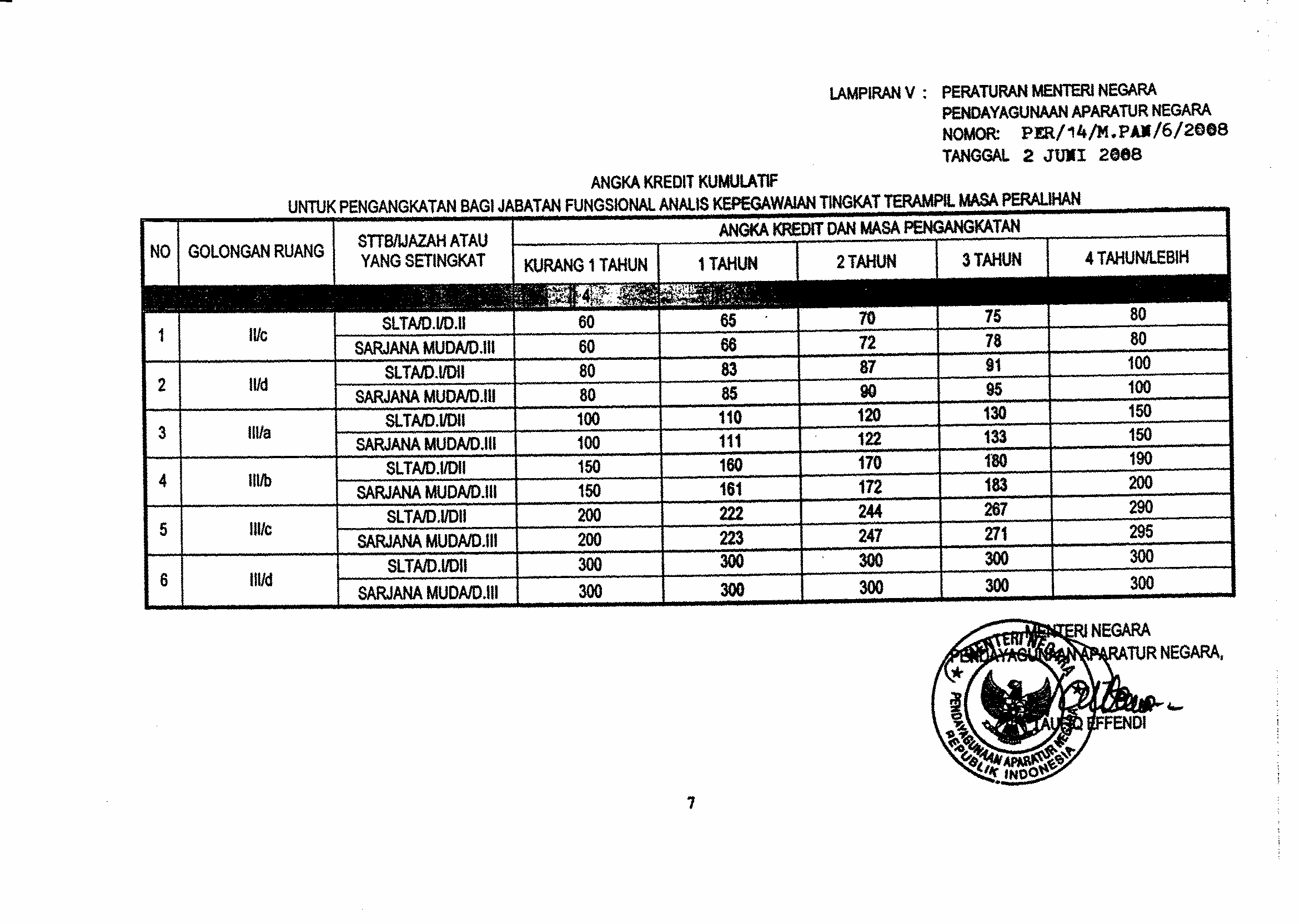 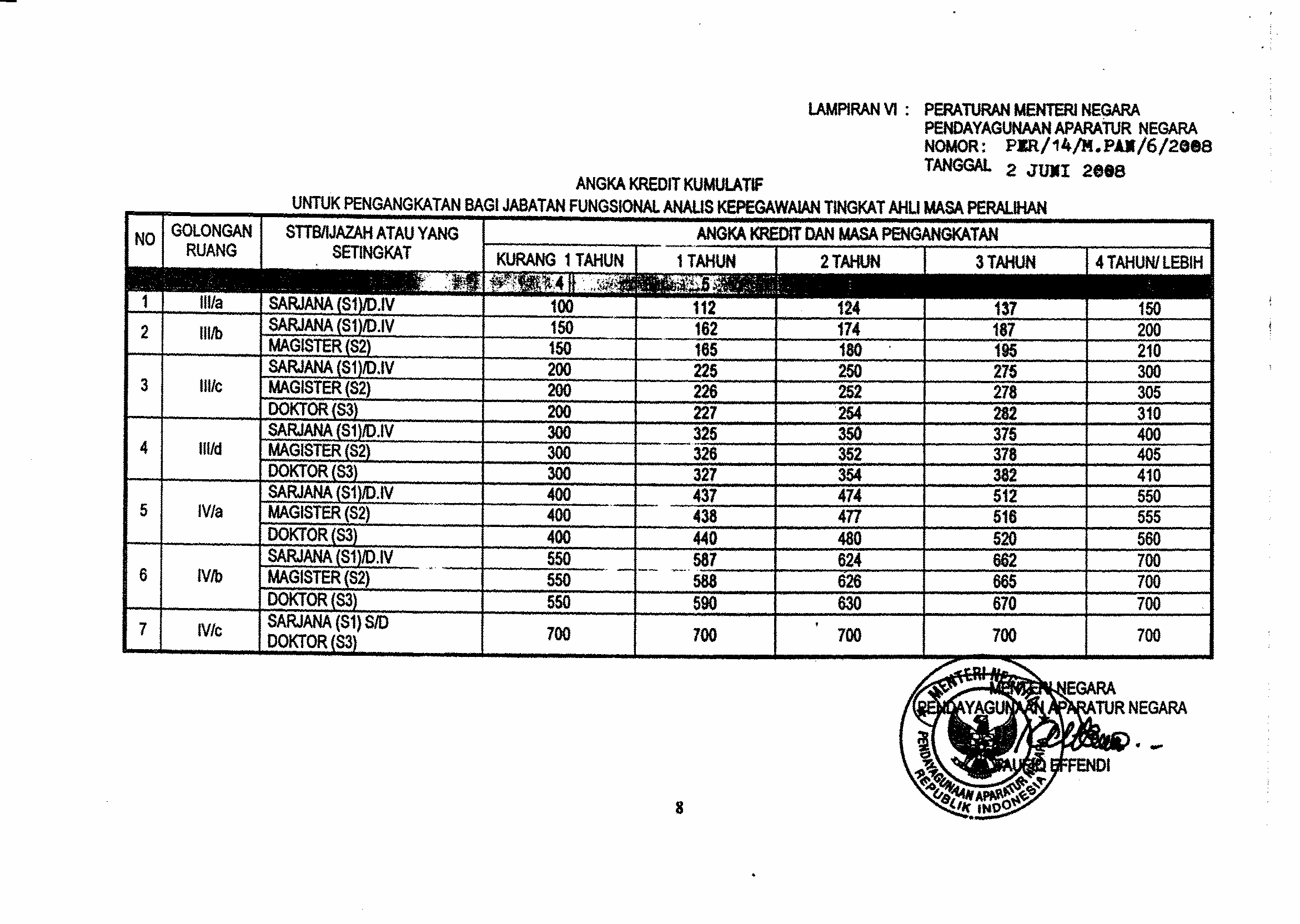 pengangkatan melalui
perpindahan jabatan
untuk kategori keterampilan dan keahlian masing-masing disamping persyaratan umum  di tambah persyaratan :
memiliki pengalaman dibidang analis kepegawaian minimal 2 th
usia setinggi-tingginya  5 th  sebelum mencapai usia pensiun jabatan terakhir yang didudukinya
pengangkatan melalui perpindahan jabatan
penetapan angka kredit awal, dilakukan dengan penghitungan angka kredit selama melaksanakan tugas pengelolaan kepegawaian, mulai dari pendidikan, diklat, prajabatan, kegiatan manajemen PNS dan pengembangan sistem manajemen PNS, penunjang kegiatan lainnya melalui pengusulan penetapan angka kredit, hasilnya PAK, baru dibuatkan SK pengangkatannya
tunjangan jabatan
kepada pns yang menduduki jabatan fungsional
diberikan tunjangan jabatan fungsional
pemberian dan besaran tunjangan jabatan fungsional
ditetapkan dengan Keputusan Presiden
Perpres nomor 17 tahun 2013
tentang
tunjangan jabatan fungsional analis kepegawaian
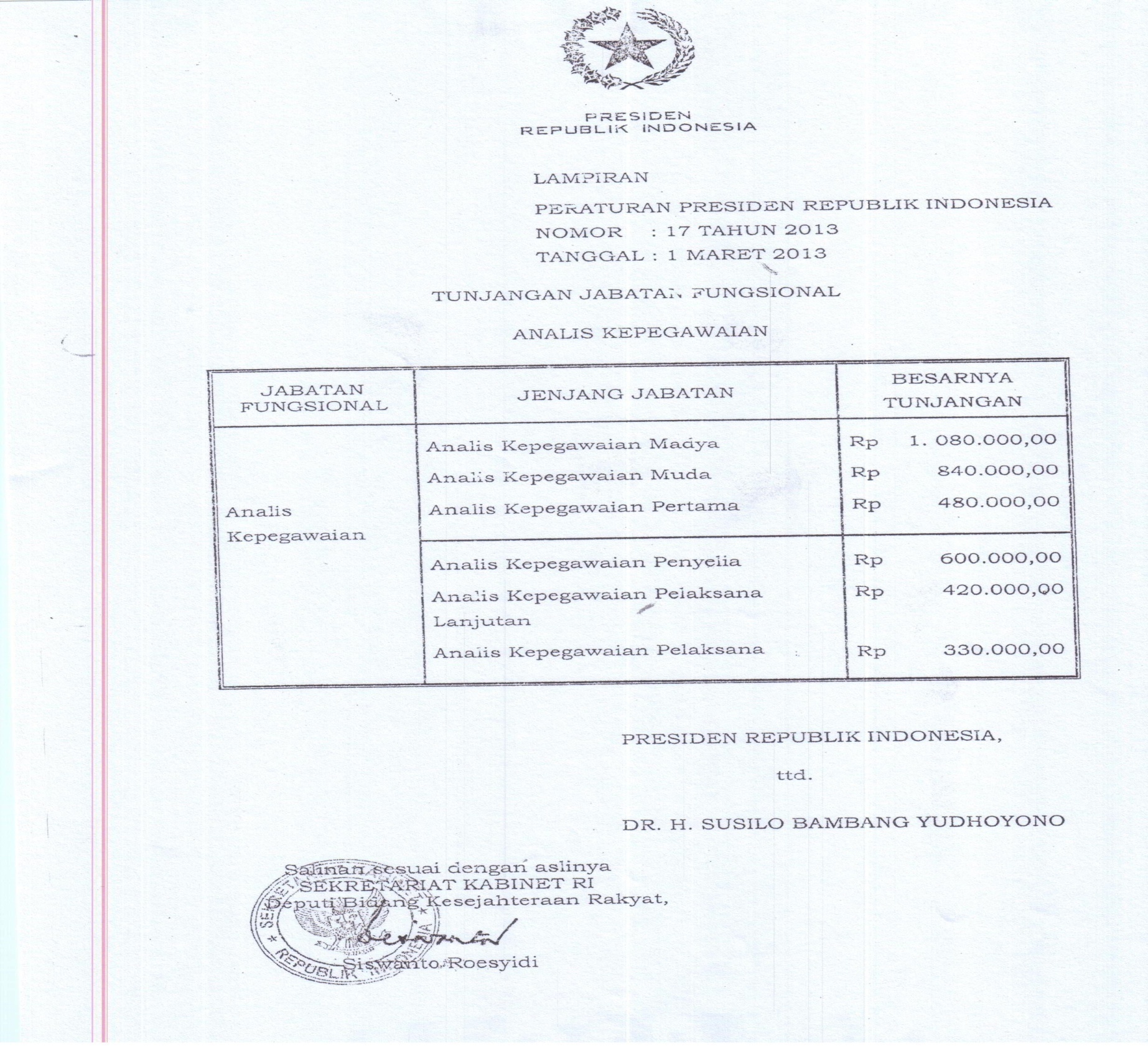 analis kepegawaian
PNS yang diberi tugas, tanggung jawab, wewenang,  dan hak secara penuh oleh pejabat yang  berwenang untuk melakukan kegiatan
manajemen ASN dan pengembangan sistem manajemen ASN
Jenjang Jabatan/pangkat Analis Kepegawaian
Analis Kepegawaian Terampil :
Jenjang Pelaksana  (II/c, II/d)
Jenjang Pelaksana Lanjutan  (III/a, III/b)
Jenjang Penyelia    (III/c, III/d)
Analis Kepegawaian Ahli :
Jenjang Pertama (III/a, III/b)
Jenjang Muda     (III/c, III/d)
Jenjang Madya   (IV/a, IV/b, IV/c)
Analis Kepegawaian Keterampilan dalam pelaksanaan pekerjaannya mempergunakan prosedur dan teknik kerja tertentu.
Analis Kepegawaian Keahlian dalam pelaksanaan pekerjaannya didasarkan atas disiplin ilmu pengetahuan,metodologi dan teknik analisis tertentu.
Angka kredit adalah satuan nilai dari butir kegiatan atau akumulasi butir-butir  kegiatan yg harus dicapai AK dlm pengembangan kariernya.
Angka Kredit
digunakan  sebagai  salah  satu syarat untuk pengangkatan dan kenaikan pangkat dalam jabatan fungsional
Penilaian Angka Kredit
Penilaian angka kredit bagi Analis Kepegawaian yang melaksanakan tugas satu tingkat di atas /di bawah jenjang jabatannya, penilaiannya ditetapkan sebagai berikut :
80 % (delapan puluh persen) dari angka kredit setiap butir kegiatan bagi Analis Kepegawaian yang melaksanakan tugas satu tingkat di atas jenjang jabatannya (terampil atau ahli);
b.	100 % (seratus persen) dari angka kredit setiap butir kegiatan bagi Analis Kepegawaian yang melaksanakan tugas satu tingkat di bawah jenjang jabatannya (terampil atau ahli);
Jumlah  angka kredit kumulatif  minimal :  
     Unsur Utama 80%   
     Unsur Penunjang  20%	
Analis kepegawaian  yg telah  mencapai  angka kredit untuk KP pada tahun pertama dlm masa pangkat yg didudukinya, pada tahun berikutnya wajib mengumpulkan angka kredit paling rendah 20% dari jumlah AK yang dipersyaratkan  utk  KP dari  kegiatan tugas pokok
Analis kepegawaian madya  pangkat IV/a dan IV/b yang akan KP  wajib mengumpulkan angka kredit  minimal  12 AK dari unsur pengembangan profesi.
Analis kepegawaian penyelia (III/d)  setiap tahun wajib mengumpulkan  minimal 10 AK.     
Analis kepegawaian  madya (IV/c)  setiap tahun wajib mengumpulkan  minimal 20 AK
pejabat yang berwenang
menetapkan angka kredit
kepala bkn
atau 
pejabat eselon I 
yang ditunjuk
AK Madya yang berada di lingkungan BKN dan Instansi lainnya;
Sekretaris Utama BKN atau pejabat lain yang ditunjuk paling rendah eselon II di bidang kepegawaian
 Kepala Kantor Regional BKN,
AK Pertama s/d AK Muda; dan 
AK Pelaksana s/d AK Penyelia 
di lingkungan BKN
Pimpinan Instansi Pusat, Sekretaris Daerah Propinsi/Kabupaten/kota atau pejabat lain yang ditunjuk paling rendah eselon II di bidang kepegawaian
AK Pertama s/d AK Muda; dan AK Pelaksana s/d AK Penyelia  
di lingkungan masing-masing
kewenangan menilai
Tim Penilai Pusat (Instansi Pembina JFAK/BKN)
Madya
Tim Penilai Sekretaris Utama BKN
Tim Penilai Kantor Regional BKN
Muda
Pertama
Penyelia
Pelaksana Lanjutan
Pelaksana
Tim Penilai Instansi Pusat
Tim Penilai Propinsi
Tim Penilai Kab/Kota
PERKA BKN NO. 1 TAHUN 2009 
ttg Pedoman Penyelenggaraan Diklat Analis
tujuan
sebagai pedoman bagi setiap Lembaga Pendidikan dan Pelatihan Pemerintah yang terakreditasi baik Pusat maupun Daerah dalam menyelenggarakan pendidikan dan pelatihan Analis Kepegawaian, dan teknis penyelenggaraan pendidikan dan pelatihan Analis Kepegawaian.
PENANGGUNG JAWAB PELAKSANAAN PENDIDIKAN DAN PELATIHAN
Penanggung jawab terhadap kurikulum, penelitian persyaratan calon peserta Pendidikan dan Pelatihan, materi test/ujian dan memberikan rekomendasi terhadap kualifikasi tenaga pengajar, adalah Kepala Pusat Pembinaan Jabatan Fungsional Kepegawaian BKN.
Penanggung jawab terhadap ketersediaan tenaga pengajar, bahan ajar, metode pembelajaran, sarana dan prasarana penyeleng-garaan Pendidikan dan Pelatihan adalah Kepala Pusat Pengembangan ASN.
Jenis Diklat Analis Kepegawaian
Diklat Fungsional Analis Kepegawaian;
Diklat Teknis Analis Kepegawaian
Kurikulum Diklat fungsional Analis Kepegawaian diimplementasikan dalam jenis mata Diklat dengan jumlah seluruhnya paling singkat 90 JP untuk Analis Kepegawaian Keterampilan dan paling singkat 100 JP untuk Analis Kepegawaian Keahlian.
Jenis mata Diklat dikelompokkan dalam 3 substansi:
muatan dasar;
muatan pokok; dan
muatan penunjang.
Muatan Dasar
membekali peserta Diklat dengan harapan agar peserta mampu bersikap dan berperilaku positif sesuai dengan kode etik PNS khususnya kode etik profesi jabatan Analis Kepegawaian.
Kebijakan Manajemen PNS;
Jabatan Fungsional Analis Kepegawaian;
Budaya Kerja Kepegawaian;
Pengembangan Jiwa Korsa dan Kode Etik PNS; dan
Pelayanan Prima Kepegawaian.
Muatan Pokok
membekali peserta Diklat dengan materi Manajemen PNS dan Pengembangan Sistem Manajemen PNS dengan harapan:
dapat mengetahui, mengerti dan memahami serta mampu melaksanakan teknis manajemen PNS yang menjadi tugas pokok Analis Kepegawaian Keterampilan.
dapat mengetahui, mengerti, memahami, dan mampu menganalisis, mengembangkan sistem manajemen PNS yang menjadi tugas pokok Analis Kepegawaian Keahlian.
Analis Kepegawaian Keterampilan:
Formasi PNS;
Kewenangan Pengangkatan, Pemindahan, dan Pemberhentian PNS;
Pengadaan PNS;
Mutasi Kepegawaian;
Diklat PNS;
Pengangkatan PNS dalam Jabatan;
Pengembangan Karier PNS;
Sasaran Kinerja Individu;
Gaji, Tunjangan dan Kesejahteraan;
Ketatausahaan Kepegawaian;
Disiplin PNS;
Pengendalian Kepegawaian; 
Pemberhentian PNS; 
Pembuatan Karya Tulis/Karya Ilmiah di bidang manajemen PNS; dan
Penilaian dan Penetapan Angka Kredit Jabatan Analis Kepegawaian Keterampilan.
Analis Kepegawaian Keahlian:
Perencanaan Kepegawaian;
Penyusunan Analisis Jabatan; 
Kewenangan Pengangkatan, Pemindahan, dan Pemberhentian PNS;
Rekrutmen Pegawai;
Mutasi dan Status Kepegawaian;
Pengangkatan PNS dalam Jabatan;
Pengembangan Karier PNS;
Perencanaan dan Pengembangan Diklat PNS;
Kompensasi;
Penilaian Kinerja;
Sistem Informasi Kepegawaian;
Kebijakan Penerapan Disiplin PNS dan Upaya Banding Administrasi;
Pengendalian Kepegawaian;
Pensiun Pejabat Negara dan PNS;
Pembuatan Karya Tulis/Karya Ilmiah di bidang manajemen PNS; dan
Penilaian dan Penetapan Angka Kredit Jabatan Analis Kepegawaian Keahlian.
Muatan Penunjang
membekali peserta Diklat dengan harapan dapat mengikuti pelaksanaan Diklat secara efektif dan efisien, serta memberikan wawasan dan pengetahuan mengenai kebijakan pemerintah.
Pengarahan Program;
Dinamika Kelompok/Outbound;
Materi Substansi Lembaga;
Perluasan Wawasan; dan
Kebijakan pemerintah secara nasional.
PERKA NOMOR 2 TAHUN 2009 PEDOMAN PENULISAN KARYA TULIS/KARYA ILMIAH  AK.
Manfaat /Kegunaan
Aspek teoritis atau aspek keilmuan dg menyebutkan apa yg dapat dicapai dari masa lah yg diangkat dlm penulisan
Aspek Praktis atau aspek penerapan dg menyebutkan  apa yg dapat diterapkan dari hasil penulisan
Karya tulis/ilmiah :

Analis kepegawaian yang secara bersama-sama membuat karya tulis/ilmiah, pembagiannya sbb :
60% bagi penulis utama
40% dibagi rata untuk penulis pembantu (maks.3 orang)

Analis kepegawaian wajib mencatat/menginventarisasi seluruh kegiatan yang dilakukan.
Penilaian dan penetapan AK  paling singkat 2 kali dalam 1 tahun (3 bulan sebelum periode KP).
Manajemen PNS Keseluruh upaya untuk meningkatkan efisiensi, efektivitas dan derajat profesionalisme penyelenggaraan tugas, fungsi dan kewajiban kepegawaian yang terdiri atas;
Penyusunan dan penetapan kebutuhan
pengadaan;
pangkat dan jabatan;
pengembangan karier
pola karier;
promosi;
mutasi;
penilaian kinerja;
penggajian dan tunjangan;
penghargaan;
disiplin;
pemberhentian;
jaminan pensiun dan jaminan hari tua; dan
perlindungan.
Manajemen PPPK meliputi :


penetapan kebutuhan;
pengadaan;
penilaian kinerja;
penggajian dan tunjangan;
pengembangan kompetensi;
pemberian penghargaan;
disiplin;
pemutusan hubungan perjanjian kerja; dan
perlindungan.
Pengembangan sistem manajemen PNS adalah Kebijakan manajemen PNS mencakup norma, standar, prosedur meliputi :

Pengembangan sistem pengadaan kepegawaian
Pengembangan sistem mutasi
Pengembangan sistem kesejahteraan
Pengembangan sistem ketatausahaan
Pengembangan Profesi
pembuatan karya tulis/ilmiah
Pembuatan petunjuk teknis
penerjemahkan/penyadur buku & bahan-bahan lain
Penunjang tugas Analis Kepegawaian
pengajar/pelatih
seminar, lokakarya
keanggotaan organisasi profesi
keanggotaan tim penilai 
perolehan penghargaan/tanda jasa
perolehan gelar kesarjanaan lainnya
Pejabat yang berwenang mengangkat, memindahkan, memberhentikan Analis Kepegawaian:
Menteri, Jaksa Agung, Pimpinan LPND, Pimpinan Kesekretariatan Lembaga Tinggi Negara, Gubernur, dan Bupati/Walikota
Pejabat yang berwenang menetapkan kenaikan pangkat Analis Kepegawaian:
Presiden: 
      Pembina Tingkat I ( IV/b) untuk menjadi Pembina Utama Muda (IV/c) setelah mendapat pertimbangan teknis dari Kepala BKN;
Pejabat yang berwenang menetapkan kenaikan jabatan analis kepegawaian
Analis Kepegawaian
Pelaksana s/d Penyelia 
Pertama s/d Madya
ditetapkan oleh PPK masing-masing
PPK Pusat & Provinsi :
Pengatur (II/c) untuk menjadi Pengatur Tingkat I (II/d) s/d Penata Tingkat I (III/d) AK Terampil
Penata Muda (III/a) menjadi Penata Muda Tingkat I (III/b) s/d Pembina Tingkat I (IV/b) Analis Kepegawaian Ahli, di lingkungan masing-masing
GUBERNUR:
Pembina (IV/a) untuk menjadi Pembina Tingkat I (IV/b) AK Ahli di lingkungan kabupaten/ kota dalam propinsi masing-masing;
Pejabat Pembina Kepegawaian kab/kota :
Pengatur (II/c) untuk menjadi Pengatur Tingkat I (II/d) s/d Penata Tingkat I (III/d) AK Terampil
Penata Muda (III/a) menjadi Penata Muda Tingkat I (III/b) s/d  Penata Tingkat I (III/d) AK Ahli di lingkungan kabupaten/kota masing-masing
pendelegasian wewenang
masing-masing
 pejabat pembina
kepegawaian
dapat mendelegasikan sebagian wewenangnya atau memberikan kuasa kepada pejabat lain di lingkungannya
pembinaan
Dalam rangka pembinaan jabatan Analis Kepegawaian, setiap PNS yang telah diangkat dalam jabatan Analis Kepegawaian, harus ditugaskan di bidang manajemen PNS/ pengembangan sistem manajemen PNS dan ditempatkan di lingkungan unit pengelola kepegawaian.
Perpindahan jabatan
perpindahan jabatan secara:
Diagonal                 (fungsional-struktural) 
horizontal           (antar jabatan fungsional) 
Vertikal        (naik jabatan)
peningkatan pendidikan
pejabat fungsional kategori keterampilan yang memperoleh ijasah S1 dapat diangkat ke dalam jabatan fungsional kategori keahlian apabila :
kualifikasi pendidikan yang sesuai
lulus diklat kompetensi kategori keahlian
memenuhi angka kredit yang ditentukan; dan
setiap unsur penilaian dalam penilaian prestasi kerja PNS bernilai baik
syarat kenaikan pangkat 
analis kepegawaian
1. masa kerja telah 2 (dua) tahun dlm pangkat
2. 	telah mengumpulkan angka kredit kumulatif 
3. penilaian prestasi kerja PNS dua tahun terakhir bernilai baik
syarat kenaikan jabatan 
analis  kepegawaian
masa kerja 1 ( satu )  tahun dalam  jabatan
telah mengumpulkan angka kredit kumulatif
3. Setiap unsur penilaian prestasi kerja  
    bernilai baik dalam satu tahun terakhir
Dibebaskan sementara dari jabatannya setelah 5 tahun:

  Tidak dapat mengumpulkan angka kredit   
   minimal yg ditentukan
  Hukuman Disiplin Tk sedang dan berat  
   berupa Penurunan Pangkat
Diberhentikan  sementara berdasarkan PP  Nomor 4 Tahun 1966.
Cuti di luar tanggungan negara kecuali persalinan keempat dst
 . Tugas belajar lebih dari 6 bulan
Pemberhentian dari jabatannya apabila  :
1.	Dalam jangka waktu 1 tahun sejak dibebaskan sementara tdk dapat mengumpulkan angka kredit yang ditentukan utk KP
Dalam jangka waktu 1 tahun sejak dibebaskan sementara Analis Kepegawaian Penyelia dan Analis Kepegawaian Madya tdk dapat mengumpulkan angka kredit paling rendah 10 dan 20
pengangkatan kembali, apabila :
AK Ahli atau Terampil yang ditugaskan di luar jabatan AK dapat diangkat kembali dalam jabatannya, apabila telah selesai melaksanakan tugas di luar jabatannya;
AK Ahli atau Terampil yang dijatuhi hukuman disiplin tingkat sedang berdasarkan Peraturan Pemerintah Nomor 53 Tahun 2010 dapat diangkat kembali dalam jabatannya, apabila masa berlakunya hukuman disiplin tersebut telah berakhir;
3.	AK Ahli atau Terampil yang dibebaskan sementara karena cuti di luar tanggungan negara, dapat diangkat kembali dalam jabatan semula, apabila telah diangkat kembali pada instansi semula;
4.	AK Ahli atau Terampil yang telah selesai tugas belajar lebih dari 6 (enam) bulan, dapat diangkat kembali dalam jabatan semula;
5.	AK Ahli atau Terampil yang dibebaskan sementara karena diberhentikan sementara berdasarkan Peraturan Pemerintah Nomor 4 Tahun 1966, dapat diangkat kembali dalam jabatan semula, apabila berdasarkan keputusan pengadilan yang telah mempunyai kekuatan hukum yang tetap, dinyatakan tidak bersalah atau dijatuhi pidana percobaan.
STANDAR KOMPETENSI KERJA ANALIS KEPEGAWAIAN
Adalah  rumusan kemampuan kerja yang mencakup aspek pengetahuan, keterampilan dan/atau keahlian serta sikap kerja yang berdasarkan pelaksanaan tugas dan syarat jabatan .
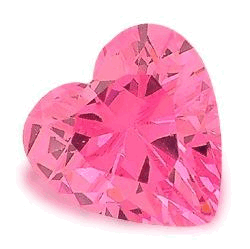 KOMPETENSI KERJA
ANALIS KEPEGAWAIAN
Adalah kemampuan kerja yang mencakup aspek pengetahuan, keterampilan dan/atau keahlian serta sikap kerja dalam menyelesaikan suatu fungsi tugas atau pekerjaan sesuai dengan persyaratan pekerjaan yang ditetapkan.
PENGETAHUAN KERJA
ANALIS KEPEGAWAIAN
Adalah pengetahuan yang dimiliki Analis Kepegawaian berupa fakta, informasi, keahlian yang diperoleh melalui pendidikan dan pengalaman, baik teoritik maupun pemahaman praktis, dan berbagai hal yang diketahui oleh Analis Kepegawaian terkait dengan pekerjaannya serta kesadaran yang diperoleh Analis Kepegawaian melalui pengalaman suatu fakta atau situasi dalam konteks pekerjaan.
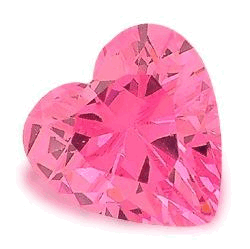 KETERAMPILAN KERJA ANALIS KEPEGAWAIAN
Adalah keterampilan untuk melaksanakan tugas sesuai dengan tuntutan pekerjaan, meliputi keterampilan melaksanakan pekerjaan individual (task skill), keterampilan mengelola sejumlah tugas yang berbeda dalam satu pekerjaan (task management skill), keterampilan merespon dan mengelola kejadian/masalah (contingency management skill), keterampilan menyesuaikan dengan tanggung jawab dan harapan lingkungan kerja (job/role environment skill), dan keterampilan beradaptasi di lingkungan pekerjaan (transfer skill).
SIKAP KERJA ANALIS KEPEGAWAIAN
Adalah  perilaku Analis Kepegawaian yang menekankan aspek perasaan dan emosi, berupa minat, sikap, apresiasi dan cara penyesuaian diri terhadap pekerjaan.
KOMPETENSI UMUM ANALIS KEPEGAWAIAN
Adalah  kemampuan dan karakteristik yang wajib dimiliki Analis Kepegawaian Tingkat Terampil maupun Ahli, berupa pengetahuan, keterampilan dan sikap kerja.
KOMPETENSI INTI ANALIS KEPEGAWAIAN
Adalah  kemampuan dan karakteristik yang wajib dimiliki Analis Kepegawaian Tingkat Terampil maupun Ahli yang merupakan inti dari masing-masing fungsi pelaksanaan tugas pokoknya, berupa pengetahuan, keterampilan dan sikap kerja sesuai Standar Kompetensi Kerja Analis Kepegawaian.
KOMPETENSI PILIHAN ANALIS KEPEGAWAIAN
Adalah  kemampuan dan karakteristik yang wajib dimiliki Analis Kepegawaian Tingkat Terampil maupun Ahli yang merupakan pilihan dalam menambah kompetensi pelaksanaan tugas pokoknya, berupa pengetahuan, keterampilan dan sikap kerja sesuai Standar Kompetensi Kerja Analis Kepegawaian.
PERSYARATAN SERTIFIKASI PROFESI ANALIS KEPEGAWAIAN

Penguasaan terhadap kompetensi;
Prestasi yang dicapai;
Daftar Urut Kepangkatan (DUK);
Masa kerja sebagai Analis Kepegawaian;
Usia
Bukti fisik kegiatan
UJI KOMPETENSI KERJA
Adalah proses penilaian melalui pengumpulan bukti yang relevan untuk menentukan kompetensi individu baik untuk unit – unit kompetensi atau okupasi dalam pengelompokkan kualifikasi Standar Kompetensi Kerja Analis Kepegawaian.
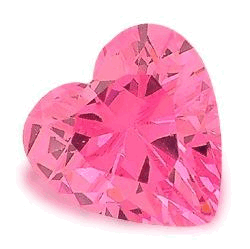 KUALIFIKASI PROFESI ANALIS KEPEGAWAIAN TINGKAT AHLI
Kualifikasi Pengelola Manajemen PNS, meliputi okupasi :
Pengelola Formasi dan Pengadaan PNS;
Pengelola Mutasi;
Pengelola Diklat;
Pengelola Gaji, Tunjangan dan Kesejahteraan PNS;
Pengelola Disiplin dan Pengendalian Pegawai;
Pengelola Pemberhentian PNS.
2)	Kualifikasi Pengembang Sistem Manajemen PNS, meliputi okupasi :
Pengembang Sistem Pengadaan;
Penyusun Analisis Jabatan;
Penyusun Standar Jabatan PNS;
Pelaksana Inventarisasi Jabatan pada Instansi Pemerintah;
Pelaksana Klasifikasi Jabatan;
Pelaksana Evaluasi Jabatan pada Instansi Pemerintah;
Perumus kebijakan Jabatan Karier;
Penelusur Bakat Pegawai;
Penyusun Jabatan Fungsional;
Pengembang Sistem Ketatausahaan Kepegawaian;
Penilai Kinerja;
Pengembang Sistem Gaji, Tunjangan dan Kesejahteraan;
Penyusun Naskah Akademik.
SERTIFIKASI PROFESI 
ANALIS KEPEGAWAIAN
Adalah bukti pengakuan tertulis atas penguasaan kompetensi kerja, yang diberikan oleh Badan Kepegawaian Negara c.q. Pusat Pembinaan Jabatan Fungsional Kepegawaian selaku Lembaga Sertifikasi Profesi Analis Kepegawaian
Batas Usia Pensiun(PP No. 21 Tahun 2014)
Batas usia pensiun PNS yaitu:
58 (lima puluh delapan) tahun bagi Pejabat fungsional Ahli Muda dan Ahli Pertama serta Pejabat fungsional Keterampilan; 
60 (enam puluh) tahun bagi Pegawai Negeri Sipil yang memangku: 
1) Jabatan Fungsional Ahli Utama dan Ahli Madya; 
2) Jabatan Fungsional Apoteker; 
3) Jabatan Fungsional Dokter yang ditugaskan secara penuh pada unit pelayanan kesehatan negeri; 
4) Jabatan Fungsional Dokter Gigi yang ditugaskan secara penuh pada unit pelayanan kesehatan negeri; 
5) Jabatan Fungsional Dokter Pendidik Klinis Muda dan Pertama; 
6) Jabatan Fungsional Medik Veteriner; 
7) Jabatan Fungsional Penilik; 
8) Jabatan Fungsional Pengawas Sekolah; 
9) Jabatan Fungsional Widyaiswara Madya dan Muda; atau 
10) Jabatan Fungsional lain yang ditentukan oleh Presiden.
65 (enam puluh lima) tahun bagi Pegawai Negeri Sipil yang   
    memangku : 
1) Jabatan Fungsional Peneliti Utama dan Peneliti Madya yang ditugaskan secara penuh di bidang penelitian; 
2) Jabatan Fungsional Dokter Pendidik Klinis Utama dan Madya; 
3) Jabatan Fungsional Widyaiswara Utama; 
4) Jabatan Fungsional Pengawas Radiasi Utama; 
5) Jabatan Fungsional Perekayasa Utama; 
6) Jabatan Fungsional Pustakawan Utama; 
7) Jabatan Fungsional Pranata Nuklir Utama; atau 
8) Jabatan Fungsional lain yang ditentukan oleh Presiden.
Bapak Sofian
Ibu Sriwahyuningsih
Cukup Sekian
Terima Kasih...